UNIVERSIDAD NACIONAL JORGE BASADRE GROMANN- 			       	INSTITUTO DE INVESTIGACIÓN			     TACNA-PERÚ
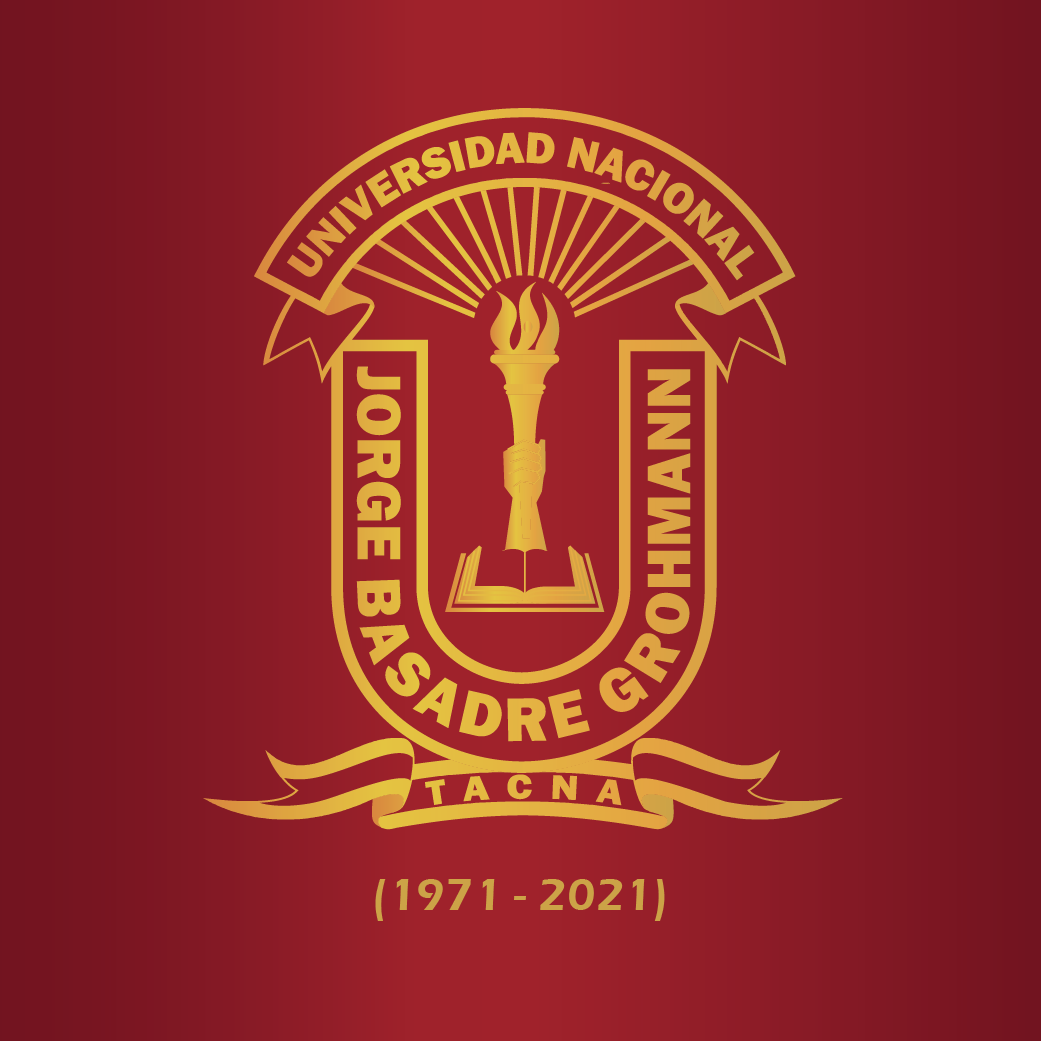 TRABAJO DE INVESTIGACIÓN 
	TITULO:
	CARACTERÍSTICAS DEL ESTRÉS ACADÉMICO Y
	 LAS ESTRATEGIAS 	DE AFRONTAMIENTO EN ESTUDIANTES 	UNIVERSITARIOS -2020.

AUTOR: PSIC. CARLOS FRANCISCO  SABINO. PAUCA LAZO
I. INTRODUCCIÓN
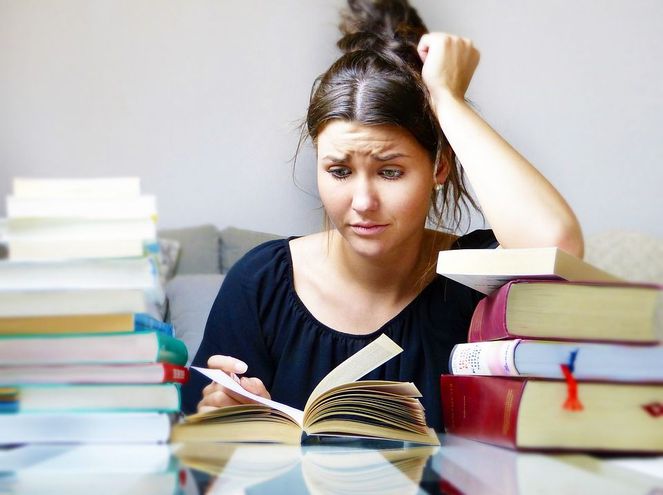 EL TRABAJO UNIVERSITARIO ES UN FACTOR QUE GENERA  ESTADO DE TENSIÓN PSICOFÍSICA
II.- SITUACIÓN PROBLEMICA
ESTUDIANTES DE LA ESCUELA PROFESIONAL DE EDUCACIÓN, DE LA UNIVERSIDAD JORGE BASADRE DE TACNA-PERÚ, MUESTRAN SIGNOS DE TENSIÓN PSICOFÍSICA  RELACIONADADAS CON LAS ACTIVIDADES DE CARÁCTER ACADÉMICO.
¿CUÁLES SON LAS  CARACTERÍSTICAS DE
ESTRÉS ACADÉMICO Y SUS FORMAS DE
AFRONTAMIENTO EN ESTUDIANTES  DE
 LA UNIVERSIDAD JORGE BASADRE GROHMAN-
 TACNA-2020?
PROBLEMA GENERAL
CARACTERIZAR EL ESTRÉS ACADÉMICO  Y 
SUS ESTRATEGIAS PARA SU AFRONTAMIENTO,
EN ESTUDIANTES DE LA UNIVERSIDAD  JORGE 
BASADRE GROHMAN-TACNA-2020
OBJETIVO GENERAL
OBJETIVOS ESPECIFICOS
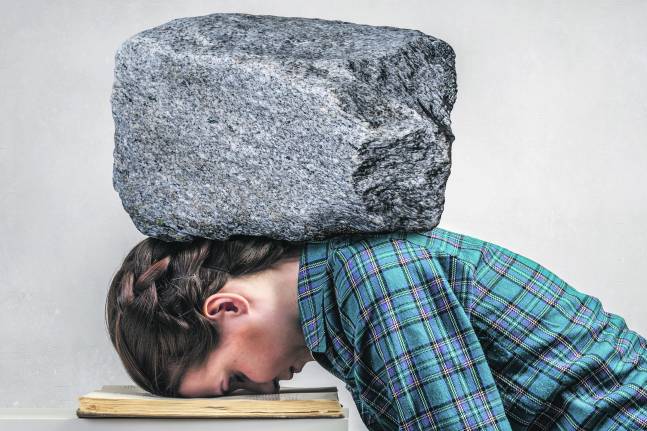 III. METODOLOGÍA
POBLACIÓN Y MUESTRA
N = Población total de estudiantes (203)  
Z = Confianza estadística = 1,96 (95%) 
p = Variabilidad positiva 0,05% 
q = Variabilidad negativa 0,5% 
E = Margen de error 0,05 (error) 
        n =  133 estudiantes.

        Criterios de inclusión : alumnos  del V-VII 
        y IX  semestres.

        Criterios de exclusión: respuestas  nulas
OPERACIONALIZACIÓN DE VARIABLES
ESTRÉS ACADÉMICO:

DEFINICIÓN CONCEPTUAL:
Se presenta cuando el estudiante se ve sometido, en contextos escolares, a una serie de demandas que, bajo la valoración del propio alumno son considerados estresores (input) (Barraza 2007)

DEFINICIÓN OPERACIONAL: Manifestaciones que presenta el estudiante frente a estresores, pueden ser físicas, (del cuerpo) o  psíquicas y comportamentales ( de la conducta).

CALIFICACIÓN: 27 Ítems en una escala tipo Likert que evalúa los niveles Leve, Moderado y Severo.
TÉCNICAS E INSTRUMENTOS PARA MANEJO DE INFORMACIÓN
PARA EL RECOJO DE INFORMACIÓN: INSTRUMENTO   AUTODESCRIPTIVO PARA MEDIR EL ESTRÉS ACADÉMICO . AUTOR:  ARTURBO BARRAZA MACIAS (2009)
PARA ANALISIS E INTERPRETACIÓN DE DATOS: PROGRAMA ESTADÍSTICO SPSS 21.0 PARA REALIZAR LOS ANÁLISIS RESPECTIVOS
PARA LA PRESENTACIÓN DE LOS RESULTADOS:  SE UTILIZARON TABLAS E ILUSTRACIONES DE BARRAS
RESULTADOS DE LA INVESTIGACION
Fuente: inventario SISCO aplicado a estudiantes de FACE- 2019
Distribución de frecuencia respecto a la variable Nivel de Estrés Académico, según estudiantes de FACE – UNBJG
Distribución de frecuencia respecto a la variable Nivel de Estrés Académico, según estudiantes de FACE – UNBJG. 
  Fuente: inventario SISCO aplicado a estudiantes de FACE- 2019
IDENTIFICACION DE LOSPRINCIPALES SÍNTOMAS  FISICOS, PSÍQUICOS Y COMPORTAMENTALES QUE PRSENTAN LOS ALUMNOS BAJO ESTRES
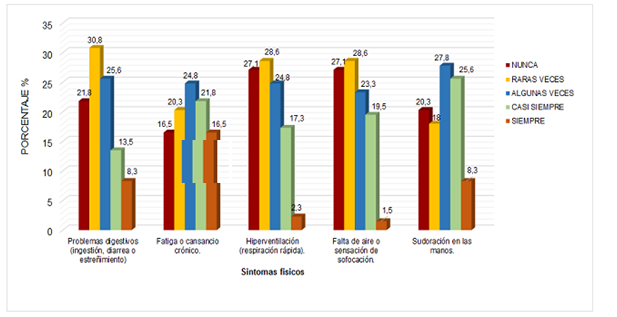 SIGNOS FÍSICOS, PSIQUICOS Y COMPORTAMENTALES
FACTORES CONDICIONANTES DEL ESTRÉS ACADÉMICO
SOBRECARGA DE TAREAS ESCOLARES 
TRABAJOS ENCARGADOS  CON POCA PRECISIÓN
DEMANDAS EVALUATIVAS
TIEMPO MUY BREVE ASIGNADO PARA PRESENTACIÓN DE TRABAJOS  
MÉTODOS Y ESTILOS EMPLEADOS POR EL PROFESOR PARA IMPARTIR LA DOCENCIA.
CONCLUSIONES
DE MANERA GENERAL, SE HAN ENCONTRADO NIVELES MODERADOS DE ESTRÉS CAUSADO POR FACTORES ACADÉMICOS
NO HAY DIFERENCIAS SIGNIFICATIVAS ENTRE LOS VALORES HALLADOS ENTRE GENERO MASCULINO Y FEMENINO
LAS PRINCIPALES CAUSAS DEL ESTRÉS ESTAN RELACIONADAS CON FACTORES ACADÉMICOS
LOS PRINCIPALES SÍNTOMAS FISICOS DEL  ESTRÉS ACADÉMICO ESTAN RELACIONADOS CON LA FATIGA Y EL CANSANCIO CRÓNICO
LOS SINTOMAS PSIQUICOS DEL ESTRES ESTAN RELACIONADOS CON AFECCIONES A LA ESFERA EMOCIONAL DE LA PERSONA
LAS PRINCIPALES RESPUESTAS AL ESTRÉS ACADÉMICO NO SE RELACIONAN CON LA INGESTA DE SUBSTANCIAS
LAS ESTRATEGIAS DE AFRONTAMIENTO MAS USADAS SON LA RACIONALIZACIÓN DEL PROBLEMA Y LAS BUSQUEDA DE SOLUCIONES CONCRETAS.
ESTUDIANTES UNIVERSITARIOS : TACNA-PERÚ
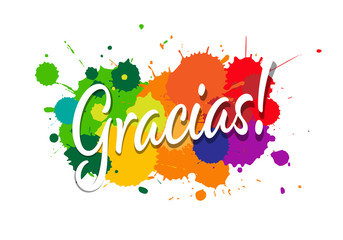